Cephalochordata – bezlebeční
kopinatci
Chordata
strunatci
Urochordata - pláštěnci
Olfactores
Vertebrata - obratlovci
Myxinoidea - sliznatky
Cyclostomata
Petromyzontida - mihule
Vertebrata
Gnathostomata - čelistnatci
Elasmobranchii - příčnoústí
Chondrichthyes
- paryby
Holocephali - chiméry
Gnathostomata
- čelistnatci
Actinopterygii - paprskoploutví
Osteognathostomata
Sarcopterygii - svaloploutví
Galeomorphi - žraloci
Elasmobranchii
- příčnoústí
Squalimorphi - žraloci
Batoidei
Cladistia - bichři
Chondrostei - chrupavčití
Ginglymodi - kostlíni
Halecomorphi - kaprouni
Teleostei - kostnatí
Actinopterygii
paprskoploutví
Sarcopterygii
- svaloploutví
Actinistia – lalokoploutví, latimérie
Dipnoi – dvojdyšní (bahníci)
Choanata
- nozdratí
Tetrapoda - čtvernožci
Gymnophiona - červoři
Lissamphibia
- obojživelníci
Caudata – ocasatí (Urodela)
Batrachia
Anura – žáby
Tetrapoda
- čtvernožci
Amniota - blanatí
Testudines (? – Diapsida?)
Crocodylia - krokodýlové
Sauropsida
Archosauria
 - archosauři
Theropoda
Aves - ptáci
Diapsida
Lepidosauria
- šupinatci
Amniota
Synapsida
Mammalia - savci
Sphenodontida
Gekkota
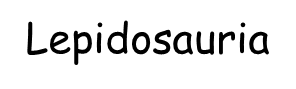 Scincoidea
Squamata
Amphisbaenia
Lacertoidea
Lacertidae
Helodermatidae
Anguidae
Anguimorpha
Varanidae
Chamaeleonidae
Acrodonta
Agamidae
Pleurodonta
Iguania
Typhlopidae
Boidae
Serpentes
Pythonidae
Viperidae
Elapidae
Colubridae
Struthioniformes – pštrosi s.l.
Palaeognathae
Tinamiformes - tinamy
Aves
- ptáci
Galliformes - hrabaví
Galloanseres
Anseriformes - vrubozobí
Neognathae
Neoaves
Passerimorphae
- Psittaciformes - papoušci, Passeriformes - pěvci
Falconiformes - sokoli
Coliiformes, Trogoniformes, Bucerotiformes,     Piciformes - šplhavci, Coraciiformes - srostloprstí
-
Coraciimorphae
Strigiformes - sovy
Accipitrimorphae
- Accipitriformes - dravci
Pelecanimorphae
Pelecaniformes - veslonozí, Phalocrocoracidae 
- kormoráni, Ciconiiformes - brodiví
Procellariimorphae
Sphenisciformes - tučňáci, Procellariiformes 
                                                            trubkonosí
Gaviimorphae
- Gaviiformes - potáplice
Phaethontimorphae – Phaetontiformes - faetoni
Cursorimorphae
- Gruiformes - krátkokřídlí, Charadriiformes - dlouhokřídlí
Passerea
Opisthocomiformes  - hoazini
Caprimulgimorphae
- Caprimulgiformes - lelci, Apodiformes - svišťouni
Neoaves
Otidimorphae
- Cuculiformes - kukačky, Musophagifomes – turakové,
Otidiformes - dropi
Columbimorphae
Columbiformes - měkkozobí, Pterocliformes 
- stepokurové, Mesotornithiformes - mesiti
Columbea
Phoenicopterimorphae
Podicipediformes, Phoenicopteriformes
potápky, plameňáci
Monotremata - ptakořitní
Mammalia
- savci
Marsupialia - vačnatci
Placentalia - placenetálové
Didelphoidea - vačice
Caenolestida - vačíci
Marsupialia
- vačnatci
Peramelida - bandikuti
Microbiotheria - kolokolo
Dasyuroidea - kunovci
Notoryctoidea - vakokrti
Diprotodontia - málozubí
Laurasiatheria
Boreoeutheria
Euarchontoglires
Placentalia
Xenarthra
Atlantogenata
Afrotheria
Afrosoricida - afrorejsci
Macroscelidea - bércouni
Tubulidentata - hrabáči
Vermilingua
Afrotheria
Pilosa
Proboscidea - chobotnatci
Folivora
Sirenia - sirény
Cingulata
- pásovci
Hyracoidea - damani
Xenarthra
- chudozubí
Lagomorpha - zajícovci
Glires
Rodentia - hlodavci
Euarchontoglires
Scandentia - tany
Primates - primáti
Euarchonta
Dermoptera letuchy
Eulipotyphla – „hmyzožravci“
Chiroptera - letouni
Laurasiatheria
Pholidota - luskouni
Carnivora - šelmy
Cetartiodactyla – kytovci a sudokopytníci
Perissodactyla - lichokopytníci